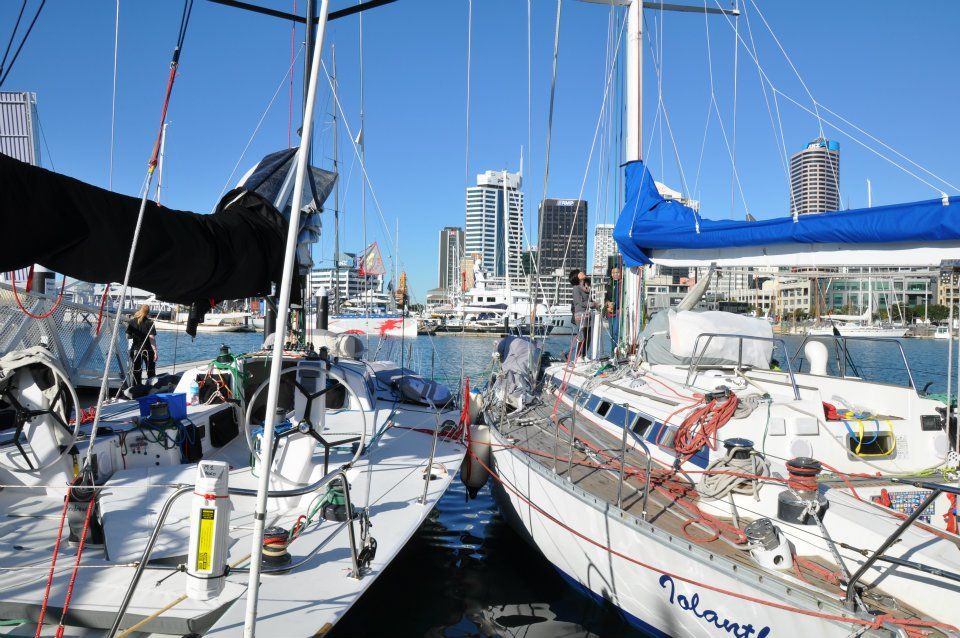 Windows and DOSSimple File Input and Output
John Morris
School of Industrial Education and Technology, KMITL
previously
Engineering, Mahasarakham University
Electrical and Computer Engineering, The University of Auckland
Iolanthe II  preparing to sail in the
Auckland-Noumea Ocean Race, 2012
Standard input, output, error
FILE Input and OUTPUT
Inherited Input and Output
Idea inherited from Unix (now Linux)
Every program has three default ‘standard’ streams
Input
Connected to your keyboard
Output
Connnected to your screen
Error
Connected to your screen
In Rust
You can read from stdin()
Write to stdout  with

Write to stderr with
println!(“String length {}",n1.len());
eprintln!(“String length {}",n1.len());
Unix idea
Input and output streams can be re-directed
In particular, stdout can be re-directed to a file




Now, println output will appear in out.txt
But eprintln output appears on my terminal




Useful if you want to check Unicode output
Open out.txt with a program that displays Unicode, e.g. WordPad
DOS is too old for that 
D:\Courses\Rust\Code\strings>cargo run >out.txt
    Finished dev [unoptimized + debuginfo] target(s) in 0.01s
     Running `target\debug\strings.exe`
Strings
→ out.txt
println!("Strings");  
eprintln!("Strings");
Still appears on my terminal